Something Withheld
Outline

I. Introduction
	a. Unity article (Gen. 11:1-7)
	b. Living Stones (1 Peter 2:4-8)
II. Definitions
	a. Encourage
	b. Fervent
	c. Abide
III. Examples
	a. The Sharpening of Encouragement (Proverbs 27:17)
	b. Team Athletes of Encouragement and Fervency 
	c. Personal Experience: Abiding through the Mission
IV. What is the purpose?
	a. God’s will for us to move on
V. Conclusion
Introduction

Teamwork & Collaboration: A Powerful Metaphor and Story to Share by Michael Rogers
Genesis 11:1-6

11 Now the whole earth had one language and one speech. 

2 And it came to pass, as they journeyed from the east, that they found a plain in the land of Shinar, and they dwelt there. 

3 Then they said to one another, “Come, let us make bricks and bake them thoroughly.” They had brick for stone, and they had asphalt for mortar. 

4 And they said, “Come, let us build ourselves a city, and a tower whose top is in the heavens; let us make a name for ourselves, lest we be scattered abroad over the face of the whole earth.”  

5 But the Lord came down to see the city and the tower which the sons of men had built. 

6 And the Lord said, “Indeed the people are one and they all have one language, and this is what they begin to do; now nothing that they propose to do will be withheld from them.”
God recognized their oneness and stated: 

“Indeed the people are one and they all have one language, and this is 

what they begin to do; now nothing that they propose to do will be 

withheld from them.” (Gen. 11:6)
“now nothing that they propose to do will be 

withheld from them.”

WHY?
II. Definitions

1.	Encourage – to be or grow firm or strong, strengthen (biblehub.com).

2.	Fervent - (Figuratively) to show great zeal; be ardently passionate 	(literally "boiling" with interest or desire); "to be deeply committed to 	something, with the implication of accompanying desire 'to be 	earnest, to set one's heart on, to be completely intent upon' " 	(biblehub.com).

3.	Abide—to stay (in a given place, state, relation or expectancy), 	continue, dwell, 	endure, be present, remain, stand). (biblehub.com).
Unity according to (dictionary.com) is:

the state of being one; oneness. 

2. a whole or totality as combining all its parts into one. 

3. the state or fact of being united or combined into one, as of the parts of a whole; unification. 

4. unvaried or uniform character. 

5. oneness of mind, feeling, etc., as among a number of persons; concord, harmony, or agreement.
III. Ex. Encourage, fervent, and abide in unity

i.e. “As iron sharpens iron, So a man sharpens the countenance of his friend.” (Proverbs 27: 17) 

		1. How can iron sharpen iron?

			a. continually rubbing two blades together sharpens the edges

			b. sharp blades are more efficient in their task

			c. butter knives are dull and efficiently used to spread frosting & 			butter; does not encourage, only butter things up!
Jesus commands love & unity

We are to be unified together in the Holy Spirit, through love, and in obedience of His word.  

Jesus said explicitly “if you love Me, keep My commandments” (John 14:15).  

He commands:  34 “that you love one another; as I have loved you, that you also love one another.” (John 13:34).
The implications of success as a church through unity in love or failure by disobedience of the word are exponentially powerful

Exponentially increasing in success towards His kingdom or

Exponentially stumbling through disobedience of the word; this is where “dead works” form

Works minus knowing Jesus (love) are “dead works”
1 Peter 2:4-8 			The Chosen Stone and His Chosen People

4 Coming to Him as to a living stone, rejected indeed by men, but 	chosen by God and precious, 

5 you also, as living stones, are being built up a spiritual house, a holy 	priesthood, to offer up spiritual sacrifices acceptable to God through 	Jesus Christ. 

6 Therefore it is also contained in the Scripture,

“Behold, I lay in Zion
	A chief cornerstone, elect, precious,
	And he who believes on Him will by no means be put to shame.”
7 Therefore, to you who believe, He is precious; but to those who are 	disobedient,

“The stone which the builders rejected
	Has become the chief cornerstone,”

8 and

“A stone of stumbling
	And a rock of offense.”

They stumble, being disobedient to the word, to which they also were 	appointed.
Together

Together in unity, not separate, we make up God’s “spiritual house” that

is built by Jesus

2.	is not divided 

 “And if a house is divided against itself, that house cannot stand.” (Mark 3:25)

3.	Houses the Holy Spirit

16 ”Do you not know that you are the temple of God and that the Spirit of God dwells in you?” (1 Cor. 3:16)
Side Note: Bricks

Are artificially made stones that:
 
metaphorically represents falsity, slavery, & bondage to the world as mentioned in the Tower of Babel story, “they had brick for stone” 
	(Gen 11:3) 

b. are man-made; man approved

c. Jesus is not using brick in the construction of His church
Spiritual bricks hinder unity and establish walls of:

Fear

Pride

Selfish Ambitions
2. Stone

On the other hand, masons shaped stones and formed arches of stone

a. after the first layer of stones are in place, they set a large square stone 	in each corner to hold the walls together at the base 

b. Jesus is shaping each of His stones to support a place in His building 
  
c. a plumb line is a cord weighted with metal on one end that is used in 	building to check that vertical structures are accurate, exact & true.  It 	is symbolically used to refer to the standard Jesus is building His 	church.

d. His plumb line is already in place (Amos 7:7-8).
Vision of the Plumb Line (Amos 7:7-8)

7 Thus He showed me: Behold, the Lord stood on a wall made with a plumb line, with a plumb line in His hand. 

8 And the Lord said to me, 
“Amos, what do you see?”
And I said, 
“A plumb line.”
Then the Lord said:
“Behold, I am setting a plumb lineIn the midst of My people Israel”
What is Jesus checking?
e. Why is this building so important?
 
		1. it is Christs house, the Church (Matt 16:18).   
 
		2. God “does not dwell in temples made with hands.” (Acts 17: 24-			27).  
 
		3. So the glorious mystery of the Lord may be revealed in all the 			earth, Christ in His building, the church, us! (Col 1:24-27).
 
		4. we should be (Read— Eph. 2:19-22)
Christ Our Cornerstone

19 Now, therefore, you are no longer strangers and foreigners, but fellow citizens with the saints and members of the household of God, 

20 having been built on the foundation of the apostles and prophets, Jesus Christ Himself being the chief cornerstone, 

21 in whom the whole building, being fitted together, grows into a holy temple in the Lord, 

22 in whom you also are being built together for a dwelling place of God in the Spirit. (Read— Eph. 2:19-22)
Spiritual Sacrifices
Are for the world to see God through our love for one other.

“35 By this all will know that you are My disciples, if you have love for one another.” (John 13:35)

“12 No one has seen God at anytime.  If we love one another, God abides in us, and His love has been perfected in us.” (1 John 4:12) 

“13 bearing with one another, and forgiving one another, if anyone has a complaint against another; even as Christ forgave you, so you also must do.
14 But above all these things put on love, which is the bond of 	perfection. 

	15  And let the peace of God rule in your hearts, to which also you 	were called in one body; and be thankful.” (Colossians 3:13-15)

12 This is My commandment, that you love one another as I have 	loved you.

	13 Greater love has no one than this, than to lay down one’s life for 	his friends.

	14 You are My friends if you do whatever I command you. (John	15:12-14)
IV. What’s the point?

23 I in them, and You in Me; that they may be made perfect in one, (John 17:23) 

6 Therefore, leaving the discussion of the elementary principles of Christ, let us go on to perfection, not laying again the foundation of repentance from dead works and of faith toward God, (Hebrews 6:1) 


14 But above all these things put on love, which is the bond of 	perfection. (Col. 3:13)
Perfection is that “Something Withheld”
“Let us go on to perfection”
Strong's Concordance (Greek)

teleios: having reached its end, i.e. complete, by ext. perfectPhonetic Spelling: (tel'-i-os)
Short Definition: perfect, full-grown
Definition: perfect, (a) complete in all its parts, (b) full grown, of full age, (c) specially of the completeness of Christian character.
Biblical Perfection simply means to “Grow Up!”
V. In Conclusion
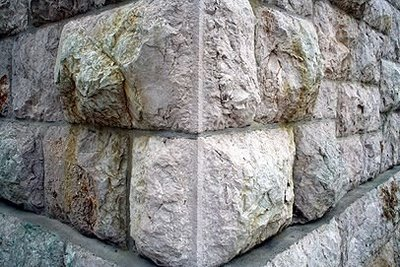